Top 10 Länder nach Anzahl neuer COVID-19-Fälle
109.594.835 Fälle (-12,5%)
2.424.060 Todesfälle (2,2%)
Quelle: WHO, Stand: 18.02.2021
7-Tages-Inzidenz weltweit pro 100.000 Einwohner
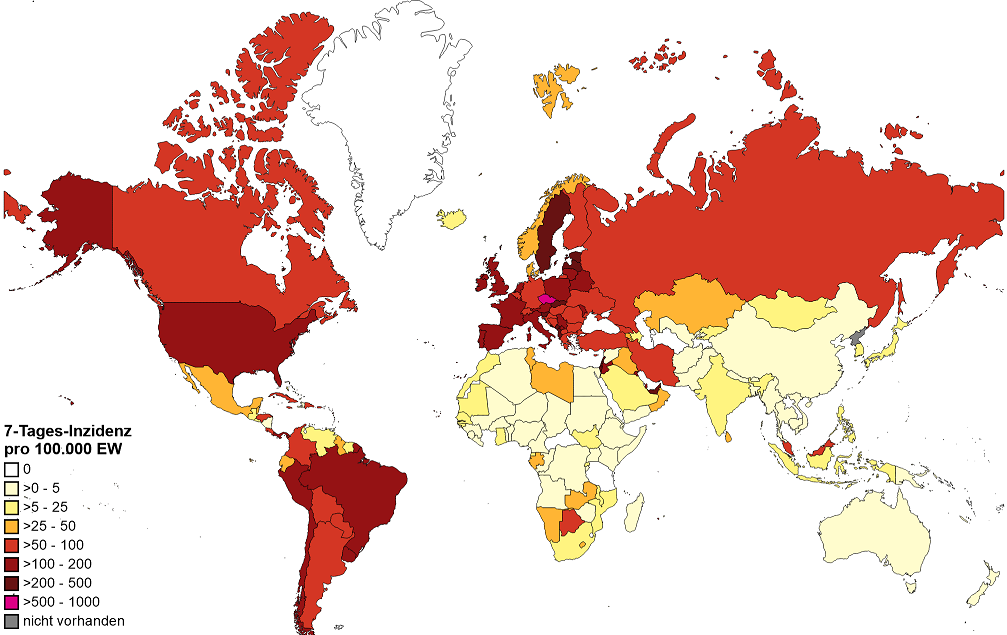 Quelle: WHO, Stand: 18.02.2021
WHO Epidemiological Update 16.02.2021
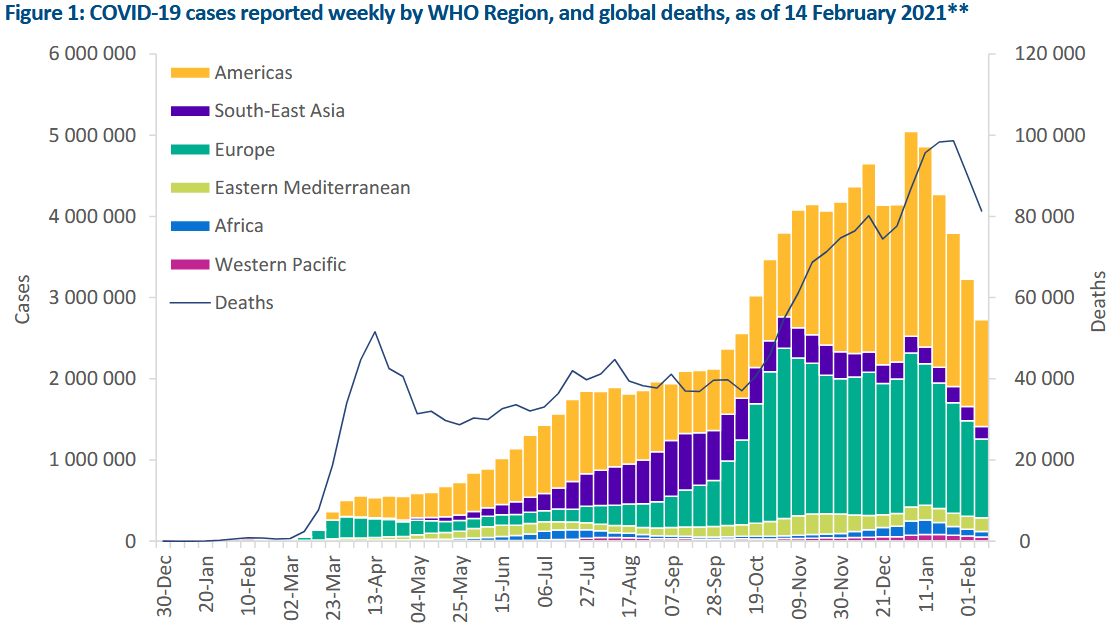 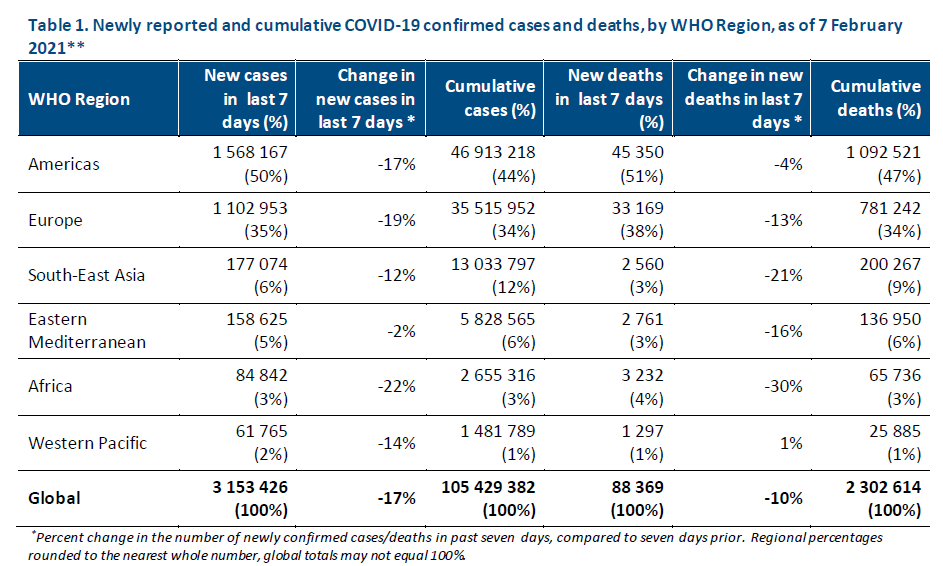 Quelle: WHO Sitrep, 16.02.2021
[Speaker Notes: https://www.who.int/publications/m/item/weekly-epidemiological-update---16-february-2021]
WHO Epidemiological Update 16.02.2021
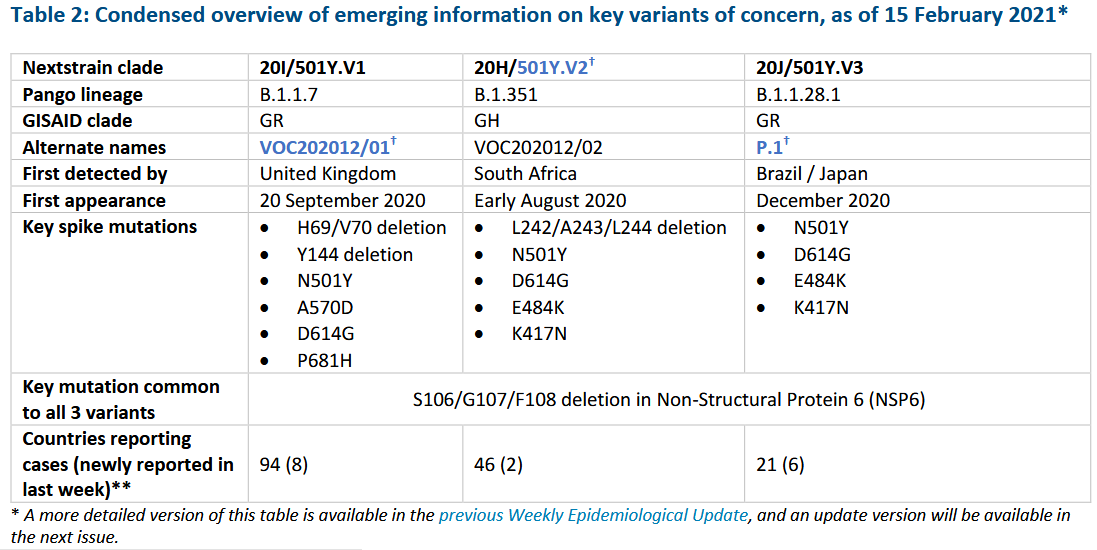 SARS-CoV-2-Varianten: Nachbarländer Deutschland
Quelle: nationale Daten, WHO, Medien, Stand: 17.02.2021
[Speaker Notes: Belgien: Basissurveillance aller positiven Isolate, aktive Surveillance bei Reisenden und Cluster]
One Health RRA (FAO, OIE, WHO)
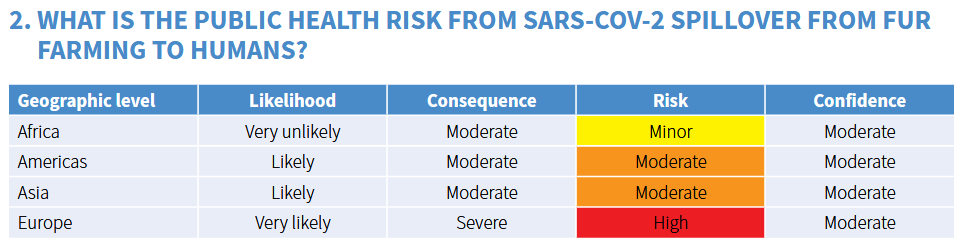 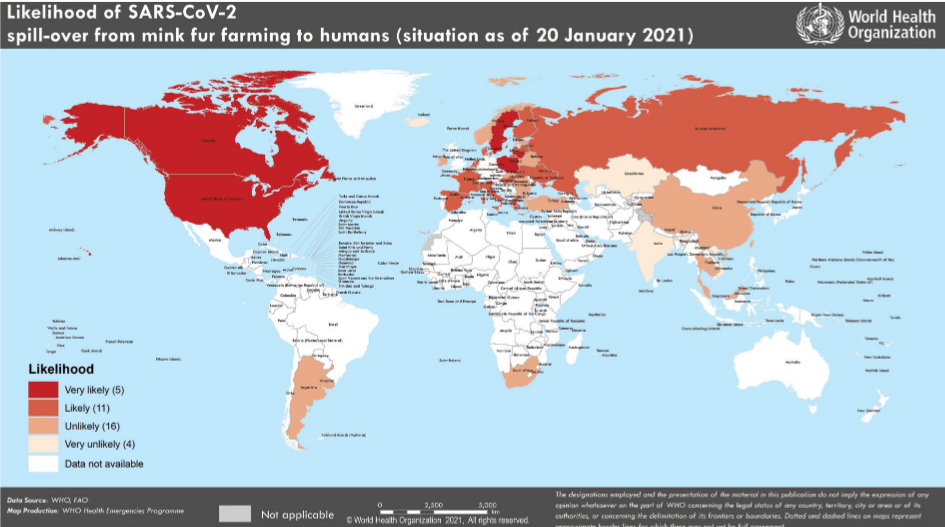 [Speaker Notes: As of 20.01.2021: https://www.who.int/publications/i/item/WHO-2019-nCoV-fur-farming-risk-assessment-2021.1 

3 Fragen:
Wie hoch ist das Risiko der Einführung und Verbreitung von SARS-CoV-2 innerhalb von Pelztierfarmen?
Wie hoch ist das Risiko für die öffentliche Gesundheit, dass SARS-CoV-2 von Pelztierfarmen auf den Menschen überspringt?
Wie hoch ist das Risiko einer Übertragung von SARS-CoV-2 aus Pelztierfarmen auf empfängliche Wildtierpopulationen?]
Hintergrund
Anteil der vollständig gegen COVID-19 geimpften Bevölkerung
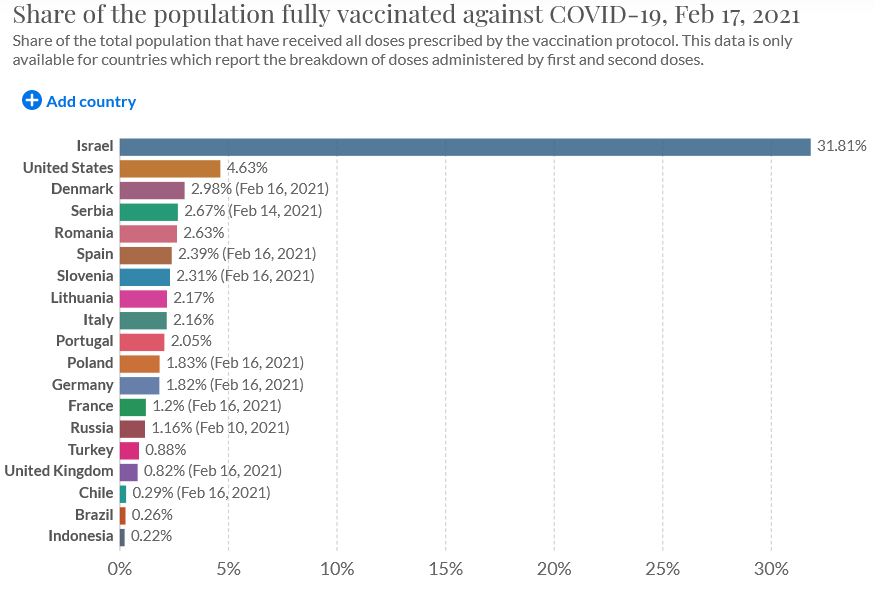 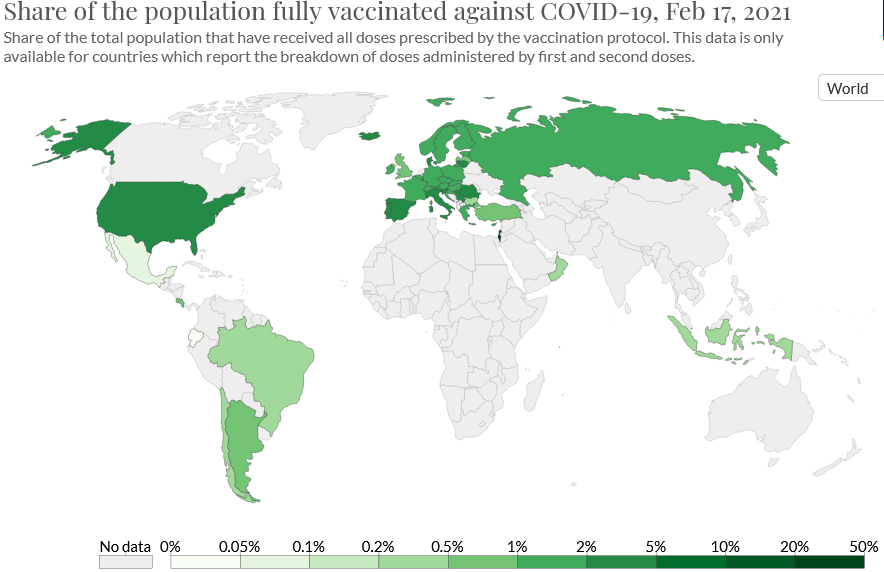 Quelle: Our World in Data, Stand: 17.02.2021
[Speaker Notes: https://ourworldindata.org/covid-vaccinations]
7-Tages-Inzidenz Europa pro 100.000 Einwohner
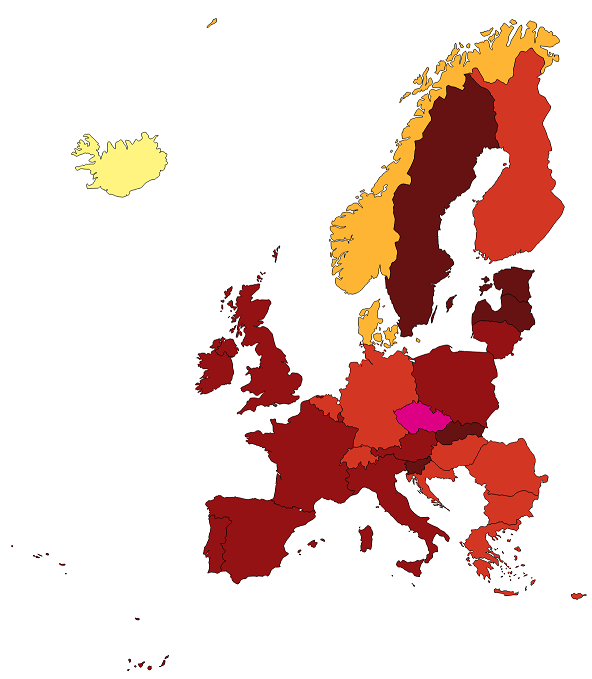 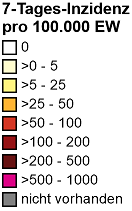 Quelle: WHO, Stand: 18.02.2021